Instructions
Delete this slide before you begin.
Materials needed:
Power Point Presentation + Computer + Projector
Internet connection and phones or devices for Kahoot (optional)
Handout: 6 Ways to Pay for College (optional) oregongoestocollege.org/downloads 
Approximate time: 30 minutes (includes Kahoot or trivia)
Instructions
Delete this slide before you begin.
This presentation offers an overview of six ways to pay for college. 
Use the talking points as a basic script in the notes provided below each slide. 
Depending on your audience, you won’t need all of the talking points. Delete what you won’t need.
Practice with the PowerPoint in slideshow mode. Several of the slides contain animations to help focus the audience.
If you won’t have access to the internet, you can use the trivia questions on slides 26-38. Just move these after slide 23 and delete slide 24 with the Kahoot info.
6 ways to pay for college
[Speaker Notes: Welcome! I’m looking forward to talking with you all about six ways to pay for college.

I am…[introduce yourself].]
College = education after high school.
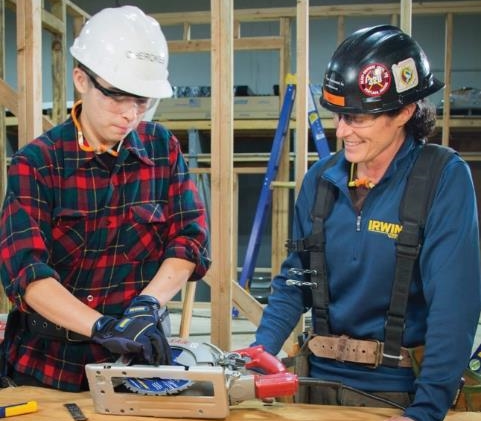 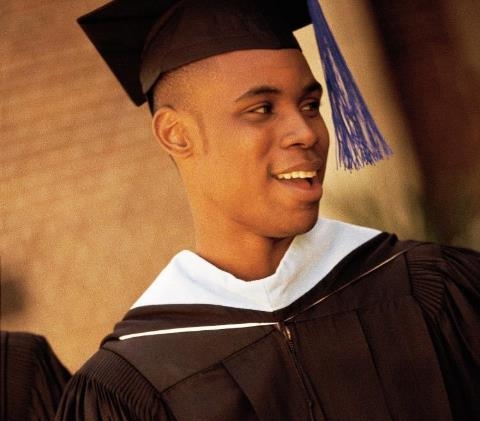 Oregon Tradeswomen, Inc./Dawn Jones Redstone
[Speaker Notes: A point of clarification before I get started: when I say the word ‘college’ I mean any type of education or training after high school. This could be a 1-year certificate program, a 4-year degree or anything in between.]
Share out
What is the first word that comes to mind when you think about paying for college?
[Speaker Notes: First, I want to hear from you. What is the first word that comes to mind when you think about paying for college?

Pair up with someone sitting next to you and share your answer.
[Give them 1-2 minutes to share.]

Let’s hear from a few people. What was the first word that comes to mind when you think about paying for college?

[Responses may include “expensive”, “financial aid”, “FAFSA”. See if others had the same or similar responses, and let them know that you hope the presentation will help with fears or questions. If you have a small group, you can also go around the room asking everyone to share their word, with the opportunity to pass if someone doesn’t want to share.]]
The cost of college
$
SALE
Most students overestimate costs.
Most students don’t pay full price.
Source: National Center for Education Statistics, 2018
Source: National Center for Education Statistics, 2018
[Speaker Notes: Let’s talk about college costs. These can include tuition and fees, room and board, books and supplies, personal expenses, and transportation. Most colleges also require students to have health insurance.

Here are two things you should know:

Most students overestimate costs. That means that college, although it can be expensive, is more affordable than you might think.
Most students don’t pay full price. What students actually pay after some types of financial aid are included is called the net price. Every college has a Net Price Calculator on their website so you can get an estimate of what you will actually pay.

The important thing to know is that you should consider all of the costs when choosing a college, as well as all of the ways to pay, which may vary by school.]
6 ways to pay for college
1
5
College savings
Grants
GIFTAID
SELF-HELP
2
Scholarships
6
Other resources
3
Work-Study
PERSONAL RESOURCES
4
Loans
FINANCIAL AID
[Speaker Notes: Here are the six ways to pay for college that I will talk about. 

[advance] These can be divided into two broad categories: financial aid and personal resources. 

[advance] Financial aid can be broken down even further into gift aid, which is free money, and self-help.

Let’s talk about each of these six ways in more detail. I’ll provide a handout at the end of this presentation with all of the information so no need to take notes.]
1
Grants
Flickr/Sal Falko
[Speaker Notes: First, let’s talk about grants.]
1
Grants
WHAT IS IT?
Money from the state government, federal government or the college that does not need to be paid back.
WHO CAN GET IT?
Students with financial need often get first priority.
HOW DO YOU GET IT?
Students and parents complete the Free Application for Federal Student Aid (FAFSA) or Oregon Student Aid Application (ORSAA). 
Additional forms may be required by your college (such as the CSS Profile) or for specific grants like Oregon Promise.
[Speaker Notes: Grants are money from either the state or federal government or the college that is FREE. This money does not need to be paid back.

[advance] Grants may be open to anyone, although students with financial need often get priority.

[advance] You need to fill out a form (or forms) to receive grants. The most common one is the FAFSA, or the Free Application for Federal Student Aid. Oregon students who are not US citizens or permanent residents can fill out the ORSAA or the Oregon Student Aid Application.

Some colleges or grants may also require additional forms.]
1
Grants
OREGON OPPORTUNITY GRANT
State grant for students planning to go to college in Oregon at least half-time. Given to those with the greatest need first. Open to eligible undocumented students.
OREGON PROMISE
State grant that covers most tuition costs at Oregon community colleges for recent high school and GED® graduates. Open to eligible undocumented students.
PELL GRANT
National grant for students with financial need.
[Speaker Notes: Here are a few common examples of grants.

If you go to college in Oregon, you may be eligible for the Oregon Opportunity Grant. You will need to complete the FAFSA or ORSAA every year you are in college in order to get this grant.

[advance] If you go to community college in Oregon, you may be eligible for the Oregon Promise grant. You will need to complete the Oregon Promise application while you are in high school/GED program AND the FAFSA or ORSAA every year you are in college in order to get this grant.

[advance] And for students with financial need, the federal government’s largest grant program is known as a Pell grant. Again, you need to complete the FAFSA every year you are in college in order to get this grant.]
2
Scholarships
Flickr/Sal Falko
[Speaker Notes: Next, let’s talk about scholarships. This is probably one of most well-known ways to pay for college.]
2
Scholarships
WHAT IS IT?
Given by colleges or organizations for good grades, community service, athletic ability, or other unique personal qualities.
WHO CAN GET IT?
There are scholarships for everyone.
HOW DO YOU GET IT?
Search for scholarships online and ask your counselor for a list of local scholarships.
Complete individual scholarship applications. Some may require the FAFSA or ORSAA.
[Speaker Notes: Scholarships are free money for college, given by colleges or other organizations.

[advance] There are scholarships for everyone! Different scholarships have different eligibility criteria – there are scholarships for good grades, athletics, leadership, artistic ability, even ones for being tall. And scholarships aren’t just for high school seniors or college students – there are scholarships that are open to students of all ages.

A note about athletic scholarships: the likelihood of getting one of these is very low!
They can only be given at Division I & II and NAIA schools.

[advance] You can find scholarships through online search engines, social media or stopping by the school’s counseling office.

You will need to complete individual scholarship applications, and some may require the FAFSA or ORSAA. Often, these applications require an essay or other piece of student work, so it’s important to dedicate time to complete these. As one student noted, “Filling out scholarship applications can be the best part-time job you’ll ever have.”]
2
Scholarships for Oregon students
OSAC SCHOLARSHIP APPLICATION
November 1 – March 1
600+ scholarships with one application for Oregon students, including some for eligible undocumented students.
FORD SCHOLARSHIP PROGRAMS
November 1 – March 1
Scholarships that cover most of the costs of college and includes additional advising and support.
MORE OREGON SCHOLARSHIPS
oregongoestocollege.org/pay/scholarships
[Speaker Notes: There are a lot of scholarships available just for Oregon students.

OSAC has over 600 scholarships with just one application. It opens every year on November 1 and applications are due March 1.

[advance] The Ford Family Foundation also has several scholarship programs that cover most of the cost of college.

[advance] There are many other scholarships just for Oregon students – visit the Oregon Goes To College website to see a list with requirements and deadlines.]
3
Work-Study
Flickr/Sal Falko
[Speaker Notes: On to the third way to pay: work-study.]
3
Work-Study
WHAT IS IT?
Part-time jobs, often on campus, to help pay for college costs. Students earn at least minimum wage.
WHO CAN GET IT?
Students who are U.S. citizens or permanent residents with financial need.
HOW DO YOU GET IT?
Complete the FAFSA. Students are responsible for finding a job that accepts work-study students when they get to campus.
[Speaker Notes: As its name implies, work-study is a part-time job, often on campus, where what you earn can be used to help pay for college. The jobs can be anything from working in a campus dining hall to serving as an office assistant.

[advance] Students who are US citizens or permanent residents with financial need are eligible.

[advance] But you must complete the FAFSA! Also, the money isn’t guaranteed. You have to find a job that accepts work-study students when you get to campus.]
4
Loans
Flickr/Sal Falko
[Speaker Notes: The final type of financial aid, and the fourth way to pay, is loans.]
4
Loans
WHAT IS IT?
Money for college that must be paid back.
WHO CAN GET IT?
Students and/or parents.
HOW DO YOU GET IT?
Complete the FAFSA to be eligible for federal loans.
[Speaker Notes: Loans are money that must be paid back.

[advance] Students and/or parents can take out loans.

[advance] In order to get loans from the federal government, you must complete the FAFSA.]
4
Loans
Borrow responsibly and accept only what you need. 
FEDERAL > PRIVATE
In general, loans made by the federal government are better than loans from banks or other private sources since they usually have lower interest rates and more flexible repayment options.
SUBSIDIZED > UNSUBSIDIZED
Subsidized loans are better because the federal government pays the interest on your loans while you are in school.
STUDENT > PARENT
Parent loans should be a last resort.
[Speaker Notes: There are a lot of stories in the media about student loans. They don’t have to be a bad or scary thing. But, it’s important to borrow responsibly. Here are a few things to keep in mind.

First, loans made by the federal government are usually better than private loans from a bank. 

[advance] Subsidized loans are also better than unsubsidized loans. Subsidized means that the federal government pays the interest on your loans while you’re in school.

[advance] Finally, student loans have better terms than parent loans, so parent loans should be a last resort.

It’s important to look ahead and consider the full cost of loans you might take for all of the years you will be in college and calculate the monthly repayment cost. There are lots of calculators online that will help you do this so you can determine what you are comfortable borrowing.]
5
College savings
Flickr/Sal Falko
[Speaker Notes: Now we’ll move on to talking about the ways to pay that involve personal resources. The first are college savings accounts.]
5
College savings
WHAT IS IT?
Savings accounts that are specifically for education expenses and are usually not taxed. The most common type is known as a 529 plan.
WHO CAN GET IT?
Anyone.
HOW DO YOU GET IT?
Discuss options with a bank or financial institution, or compare online.
You are not restricted to only the college savings plan in your state.
[Speaker Notes: It’s never too early or late to start saving money for college!

There are savings accounts that are specifically for education expenses that usually aren’t taxed. The most common type is known as a 529 plan, based on the part of tax code that established them.

[advance] Anyone is eligible to set up a college savings account.

[advance] You can set one up online, but you can also learn more and compare online. One thing to note is that almost every state has at least one college savings plan, but you can join any state’s plan. For example, I could set up a college savings account with Washington’s college savings plan or Florida’s college savings plan.  And the money in these accounts can be used at almost any college in the U.S.]
5
College savings
OREGON COLLEGE SAVINGS PLAN
The state’s 529 savings plan. Oregon residents receive an additional tax credit on their state taxes.
INDIVIDUAL DEVELOPMENT ACCOUNTS (IDA)
A savings account for low-income students that provides matching funds for money they save for education.
[Speaker Notes: Oregon has one 529 plan, the Oregon College Savings Plan. If you live in Oregon and contribute to this plan, you get an additional tax break on your state taxes.

[advance] Low-income students are also eligible for matched savings accounts called Individual Development Accounts or IDAs. Most accounts offer a 3:1 match; that is, if you save $1,000, you get matched an additional $3,000 for free.]
6
Other resources
Flickr/Sal Falko
[Speaker Notes: The final way to pay for college is through other resources you may have access to.]
6
Other resources
WHAT IS IT?
Earnings from part-time or full-time jobs
Other savings
Money from parents and family
Employer tuition reimbursement
Some students may consider an apprenticeship, which helps pay for school and on-the-job training for specific trades, or the Military to help pay for college.
[Speaker Notes: This can include earnings from part-time or full-time jobs, either during the summer or the school year; other savings; and/or money from parents and family.

Some students may have access to tuition reimbursement through their employer, that is, the company they work for will pay for all or part of their tuition costs. The best known example of this is Starbucks, who pays for their workers to get an online degree through Arizona State University.

[advance] Other options to help pay for college include apprenticeships, which pays for education and on-the-job training for some trades or enlisting in the Military, which can offer education benefits like grants.

That was a lot of information that I just covered! Let’s do a quick activity to see what you learned.]
Let’s play!
Join by going to kahoot.it on your phone or device.
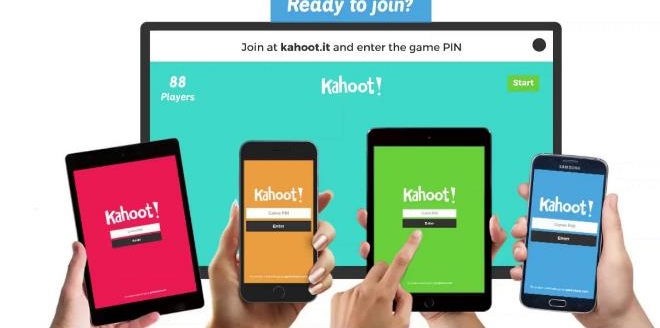 [Speaker Notes: Optional – have participants create teams of 2-4 people.

Join the Kahoot by going to kahoot.it on your phone.

Kahoot is a fun, interactive way to measure learning. You will need access to the internet and participants will need at least one device per team. Access the Kahoot at this link: https://create.kahoot.it/share/6-ways-to-pay-for-college/569f6fc7-f1cf-4bf2-9cba-868064e5ee36

Take the time to review the correct answer after each question. 

If you don’t have access to the Internet or participants don’t have device then you can use slides 26-38.]
[Speaker Notes: Thanks so much for joining and participating! Want more information about preparing, applying, paying and going to college? Check out the Oregon Goes To College website.

If time, take questions.]
Trivia time
Get into a team of 2-4 people.On a piece of paper or on your phone write the numbers 1 to 6.Write down your answers to each question.
Question 1
Grants are free money for college. Which of these is NOT a grant?
Oregon Opportunity
Oregon Promise
OSAC
Pell
Question 1
Grants are free money for college. Which of these is NOT a grant?
Oregon Opportunity
Oregon Promise
OSAC
Pell
[Speaker Notes: OSAC is a scholarship application.]
Question 2
Who can receive scholarships to help pay for college?
Students with a 4.0 GPA
Students who are really good at sports
Students who are president of a club
Anyone! (including all of the above)
Question 2
Who can receive scholarships to help pay for college?
Students with a 4.0 GPA
Students who are really good at sports
Students who are president of a club
Anyone! (including all of the above)
Question 3
What form(s) do students and parents need to complete to receive financial aid? 
FAFSA
ORSAA
CSS Profile
One or more of these, depending on the student’s circumstances.
Question 3
What form(s) do students and parents need to complete to receive financial aid? 
FAFSA
ORSAA
CSS Profile
One or more of these, depending on the student’s circumstances.
Question 4
Which of these statements about loans is FALSE?
Federal loans are better than private.
Students should borrow as much as possible.
Students must pay back loans.
Parent loans are a last resort.
Question 4
Which of these statements about loans is FALSE?
Federal loans are better than private.
Students should borrow as much as possible.
Students must pay back loans.
Parent loans are a last resort.
Question 5
When can you start a college savings account?
Only when a student is in college.
Only when a student is younger than 10.
Anytime.
Never.
Question 5
When can you start a college savings account?
Only when a student is in college.
Only when a student is younger than 10.
Anytime.
Never.
Question 6
What is an example of other resources a student might use to pay for college?
Earnings from a job
Money from parents or family
Employer tuition reimbursement
All of the above
Question 6
What is an example of other resources a student might use to pay for college?
Earnings from a job
Money from parents or family
Employer tuition reimbursement
All of the above